Repaso jornada anterior
2024
02.
Hola, soy Suri y al igual que ayer me gustaría que me contaran qué vieron en la jornada de capacitación de ayer...
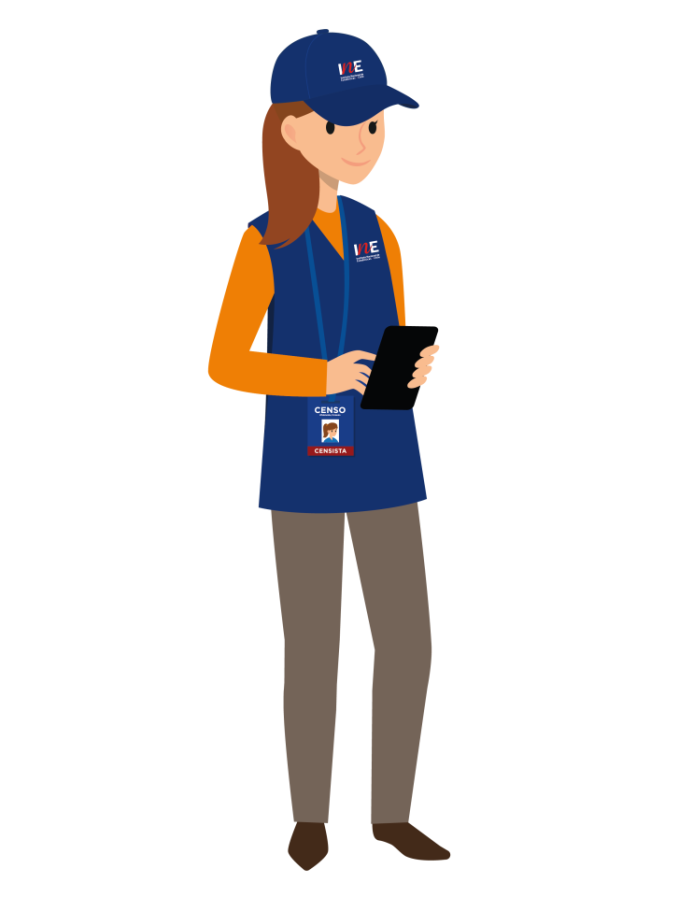 03.
!!!Interesante!!!
 
Entonces, al igual que ayer, les haré algunas preguntas, para saber cuánto aprendieron.
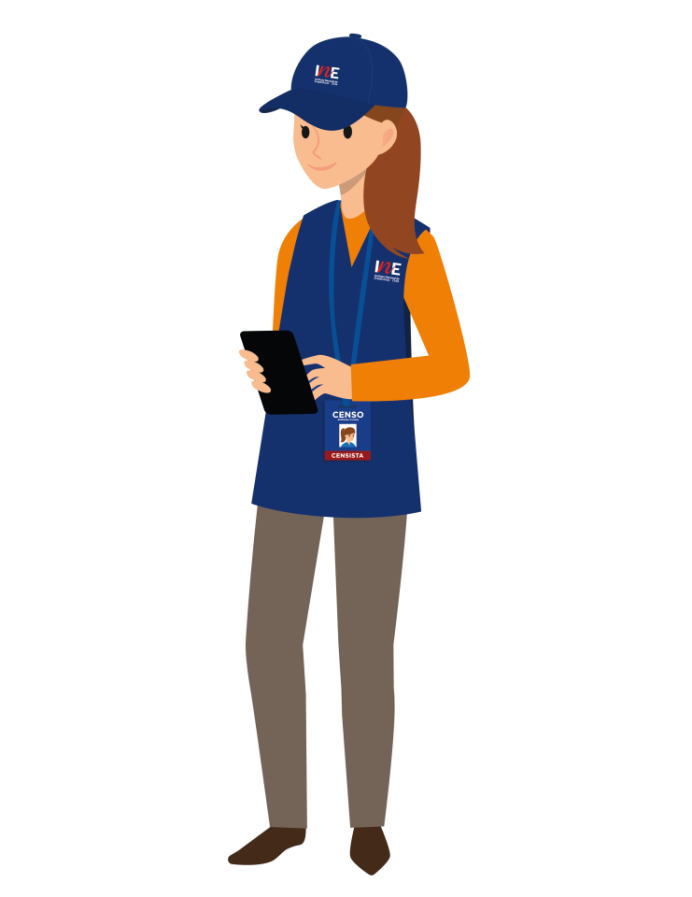 04.
Gestor/a de capacitación, no te olvides de guiar a los y las participantes 

!!!A comenzar!!!
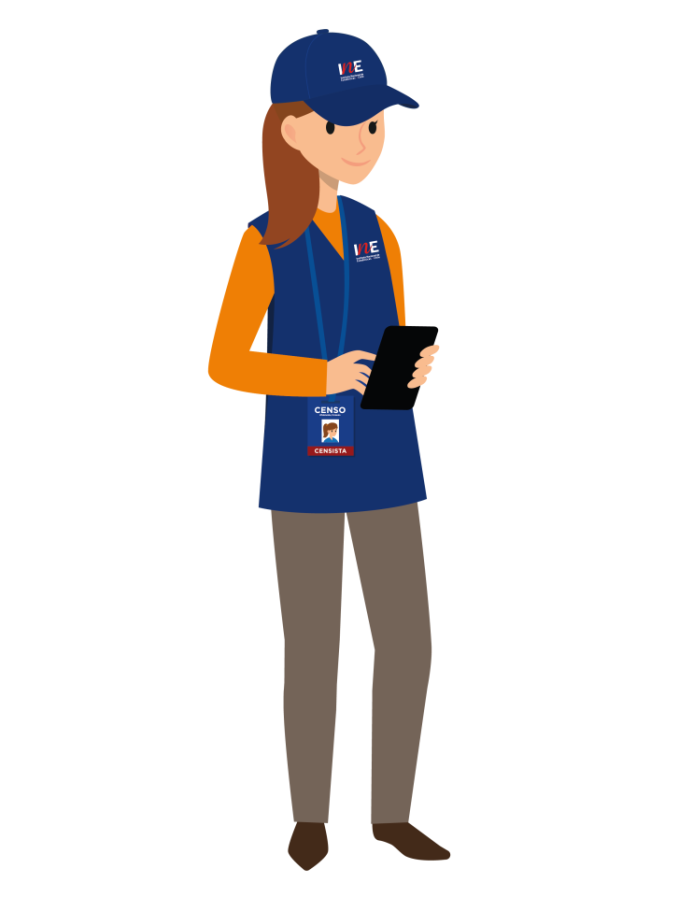 05.
¿Quién debe corroborar que la persona en situación de calle se encuentre en condiciones de ser censada?
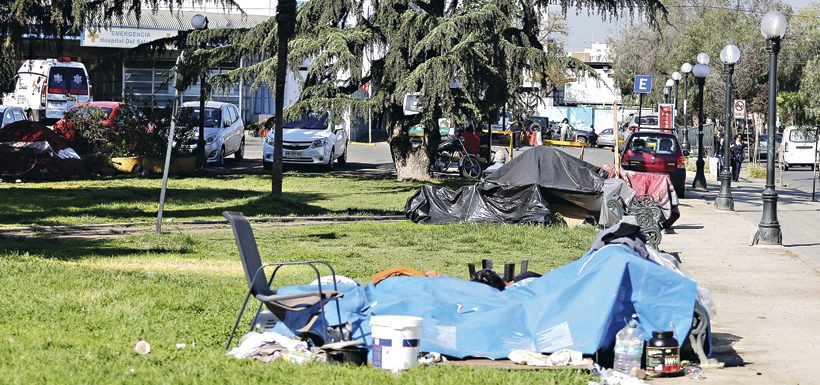 06.
¿Qué debemos considerar cuando estemos en un punto calle según el protocolo de recolección PSC?
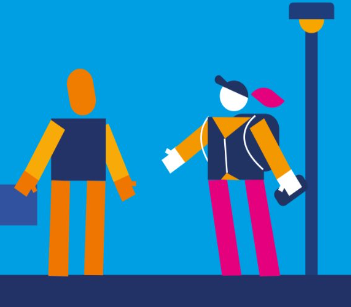 07.
¿Cuál debe ser la actitud del personal operativo en terreno?
​
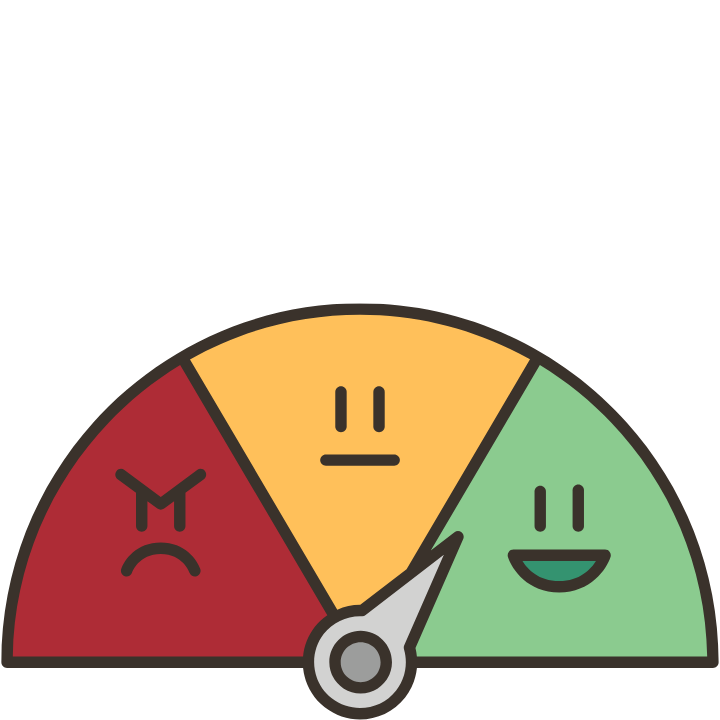 08.
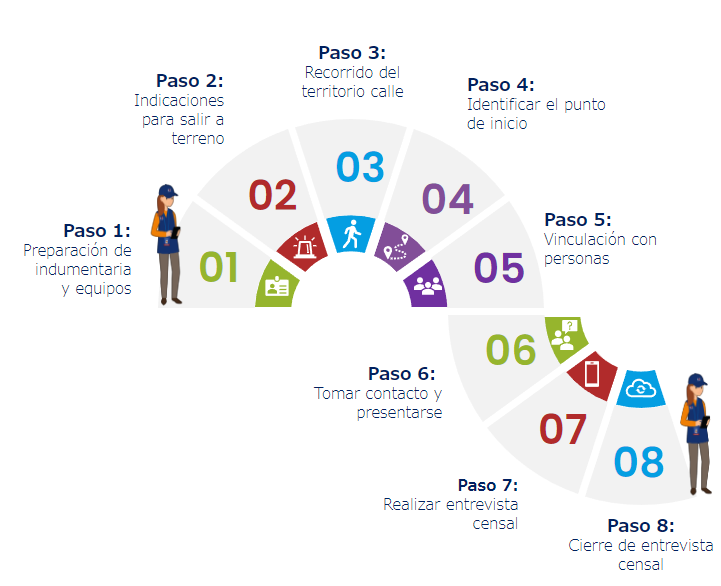 Reconstruyamos la ruta del censista, ¿qué se hace en cada paso?
09.
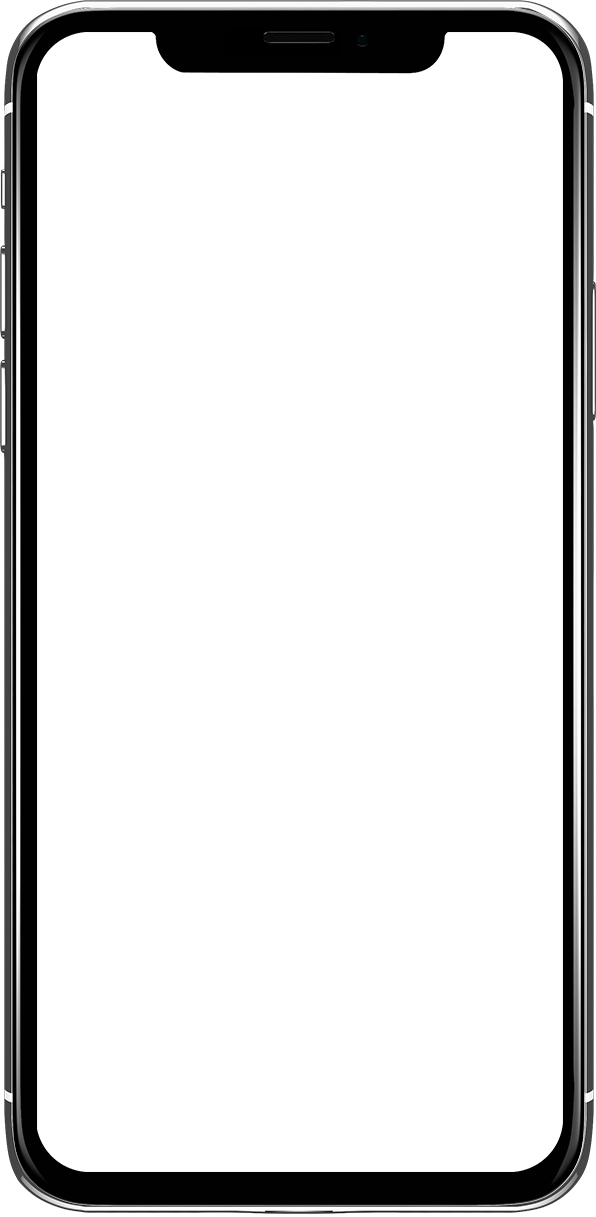 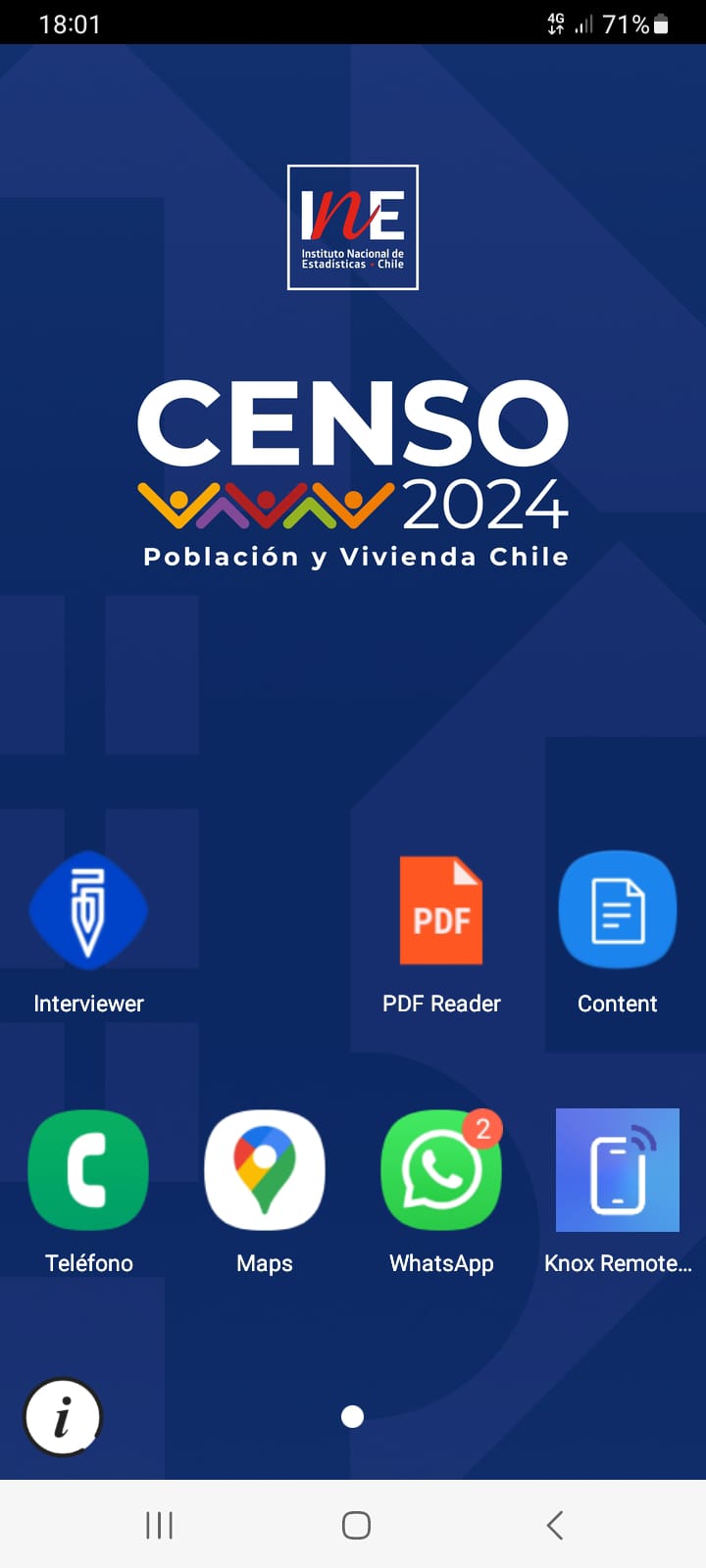 ¿Quiénes pueden contestar el cuestionario censal?
10.
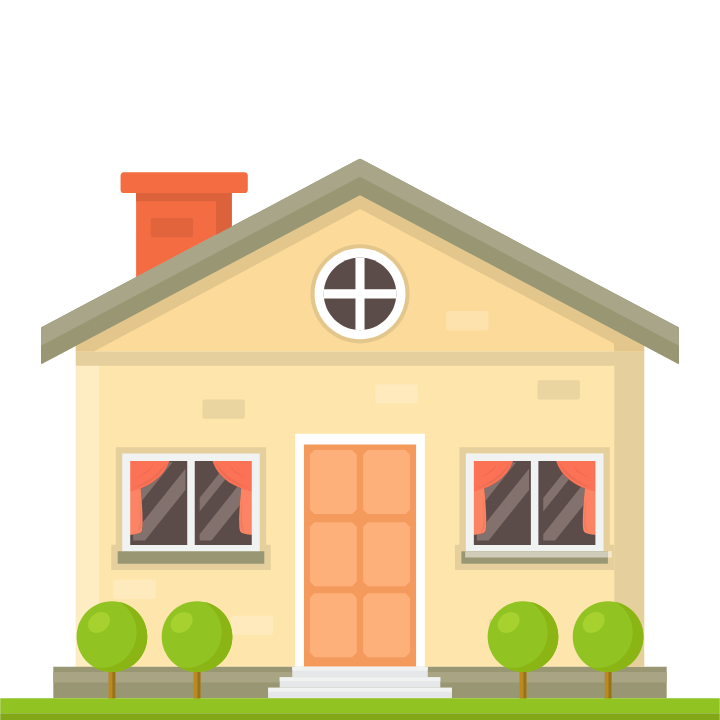 ¿A quiénes van a censar en los alojamientos temporales para PSC ?
​
Hospedería San Agustín
11.
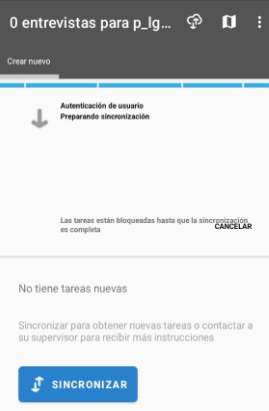 ¿Antes de comenzar a censar qué debo hacer con mi DMC asignada?
​
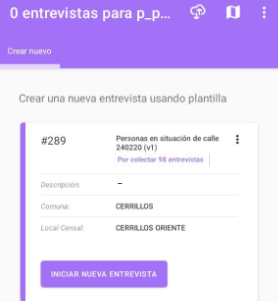 12.
Si una persona está durmiendo o no está en condiciones de responder, como censista, ¿qué debes hacer?
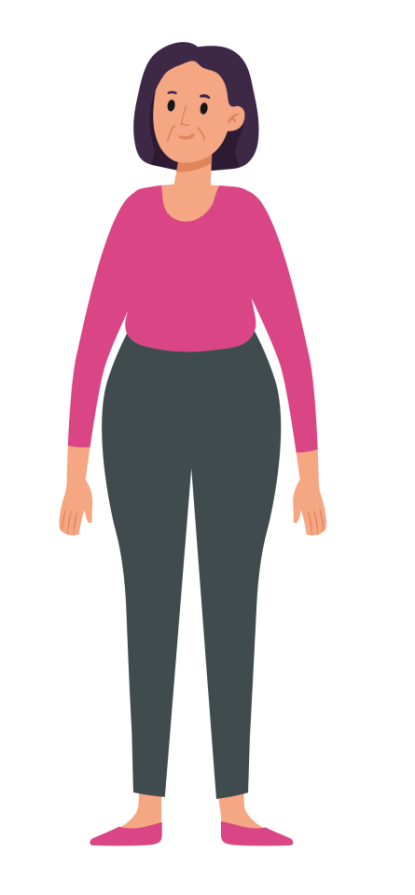 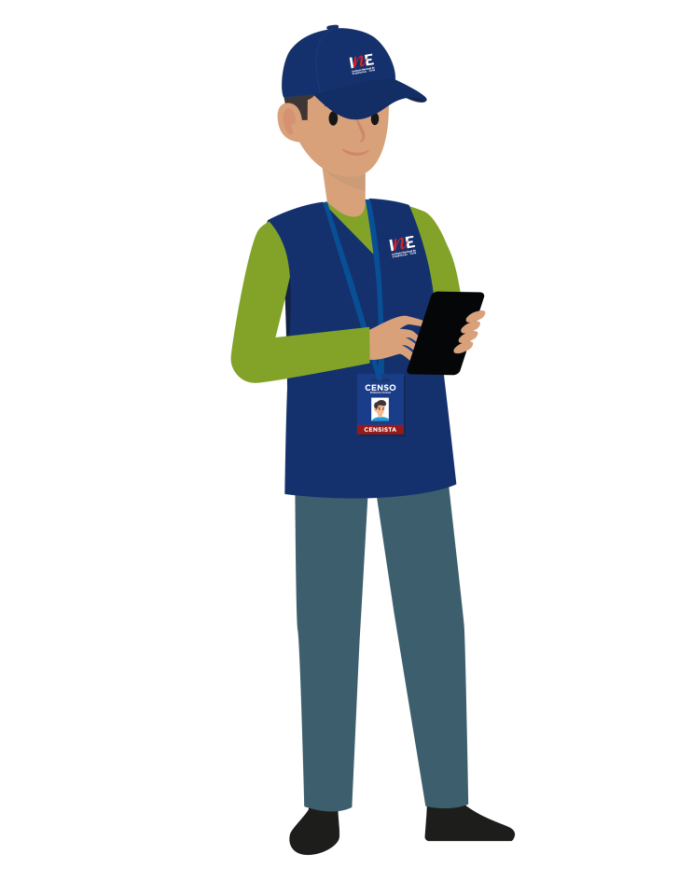 13.
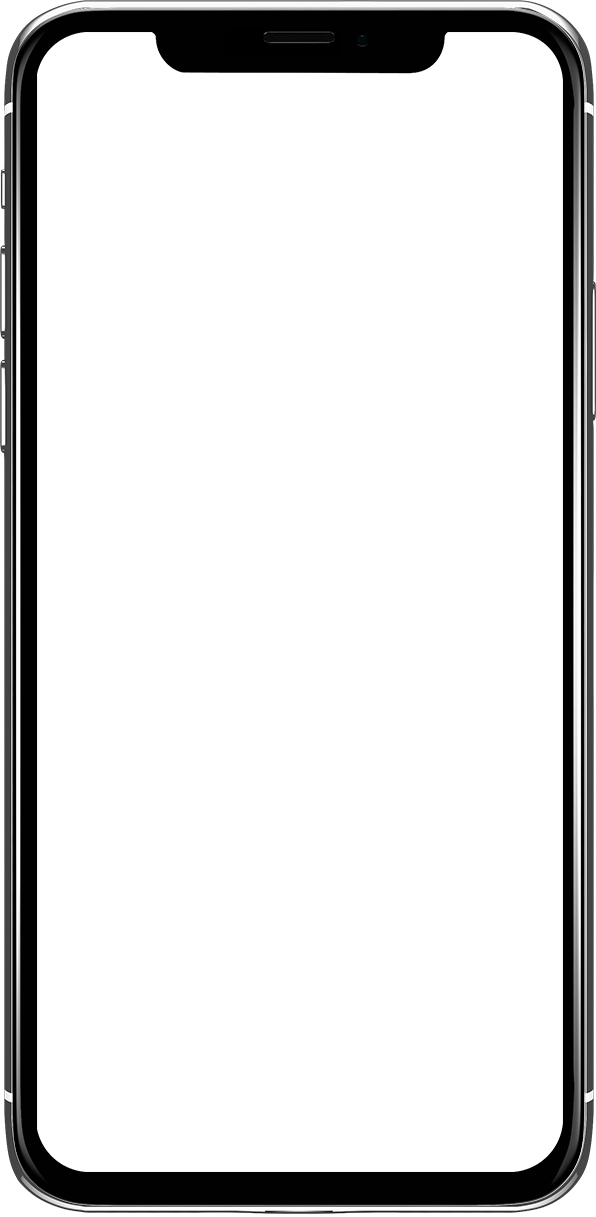 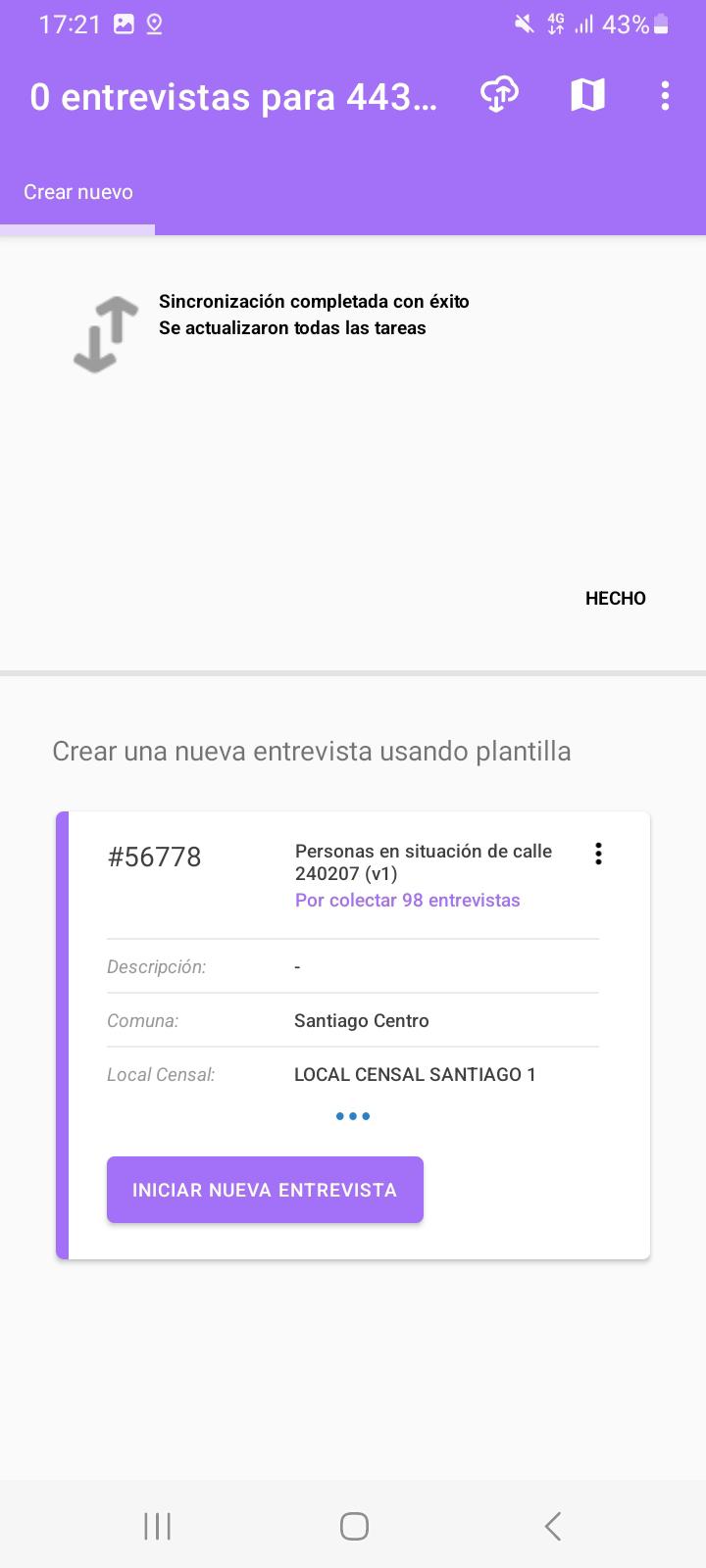 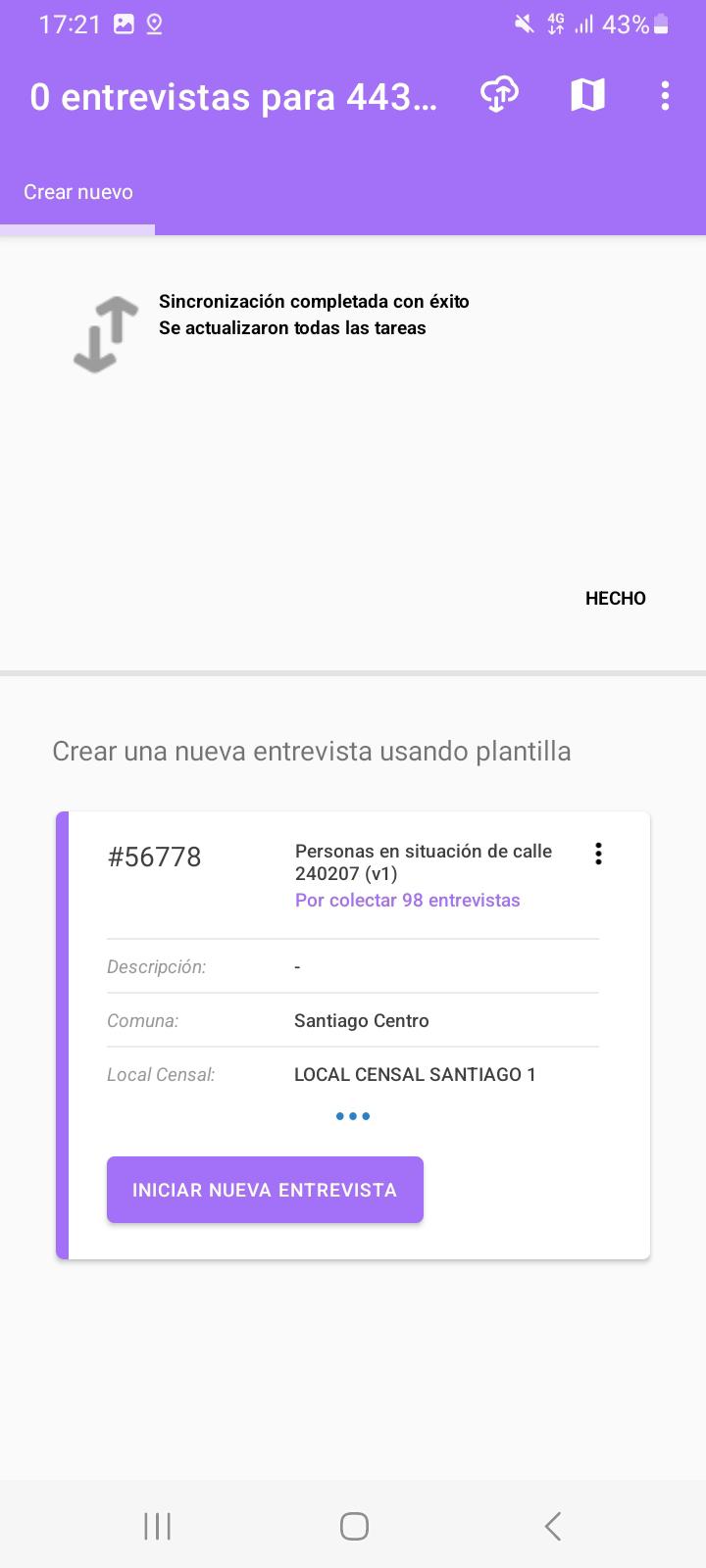 ¿En qué momento debes sincronizar?
¿Alguna pregunta o comentario?
¡Muchas gracias!